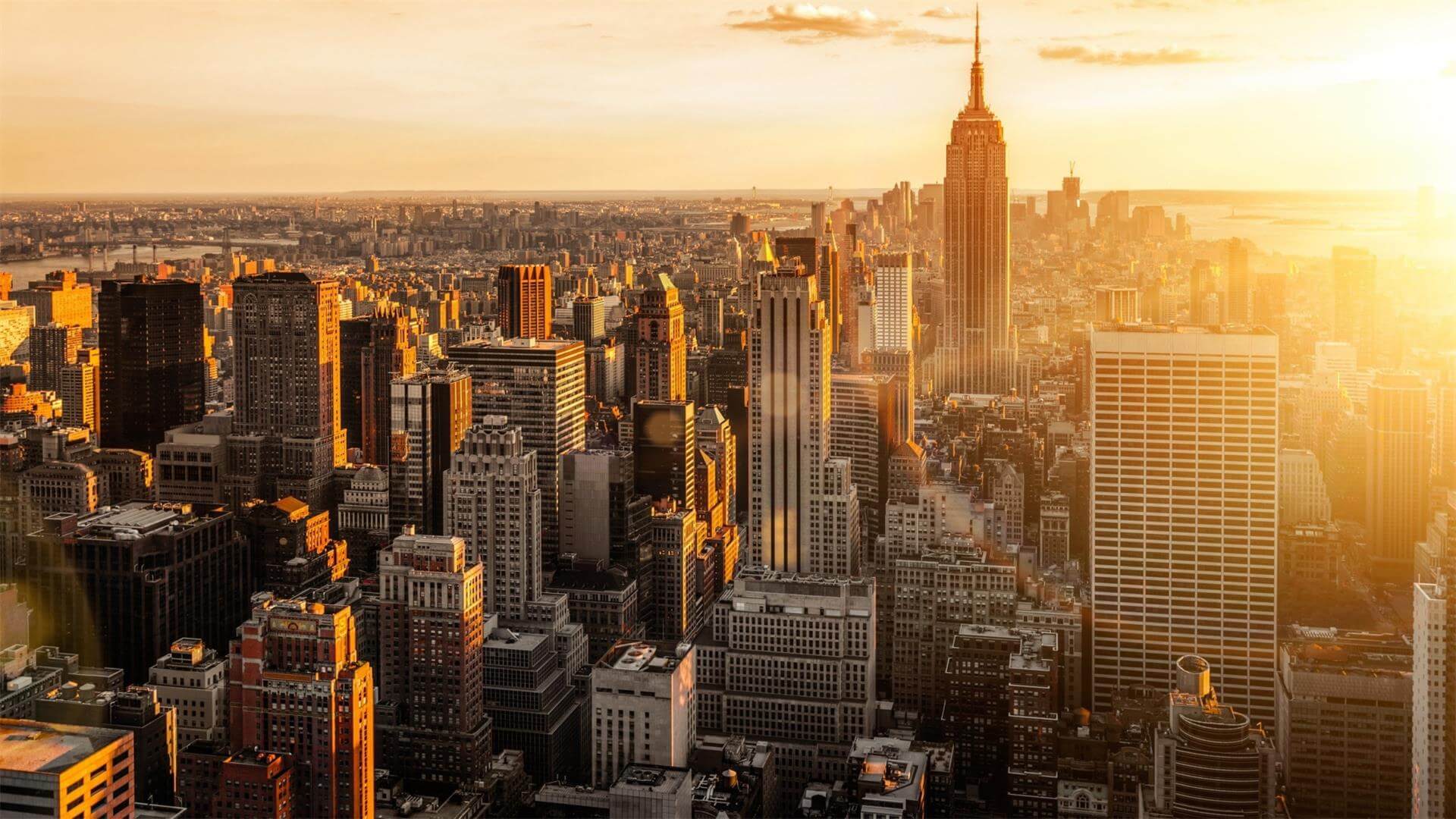 LOGO
C
活动策划书
ompany name
延时符
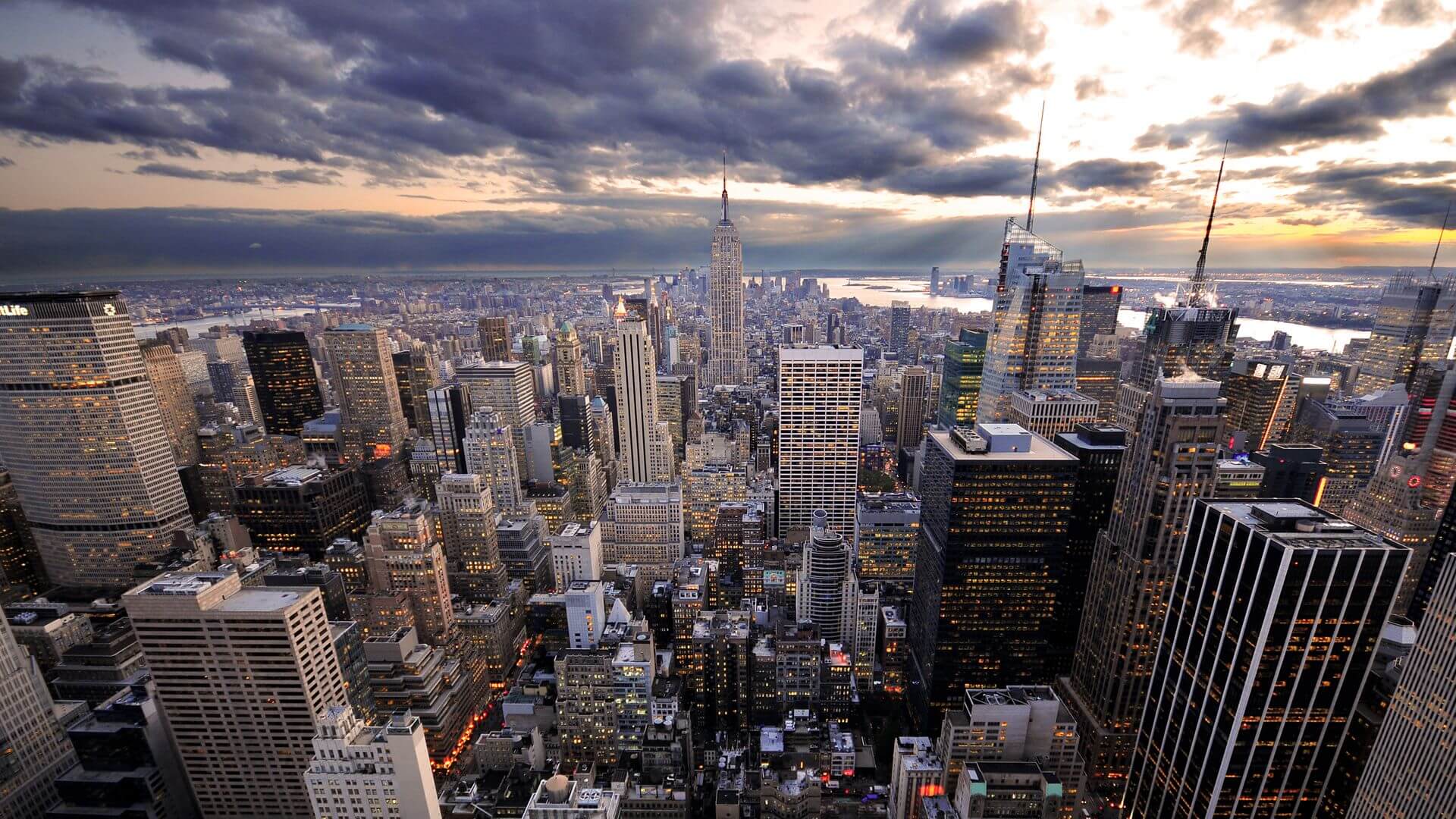 点击输入标题内容
1
contents
点击输入标题内容
2
点击输入标题内容
3
点击输入标题内容
4
延时符
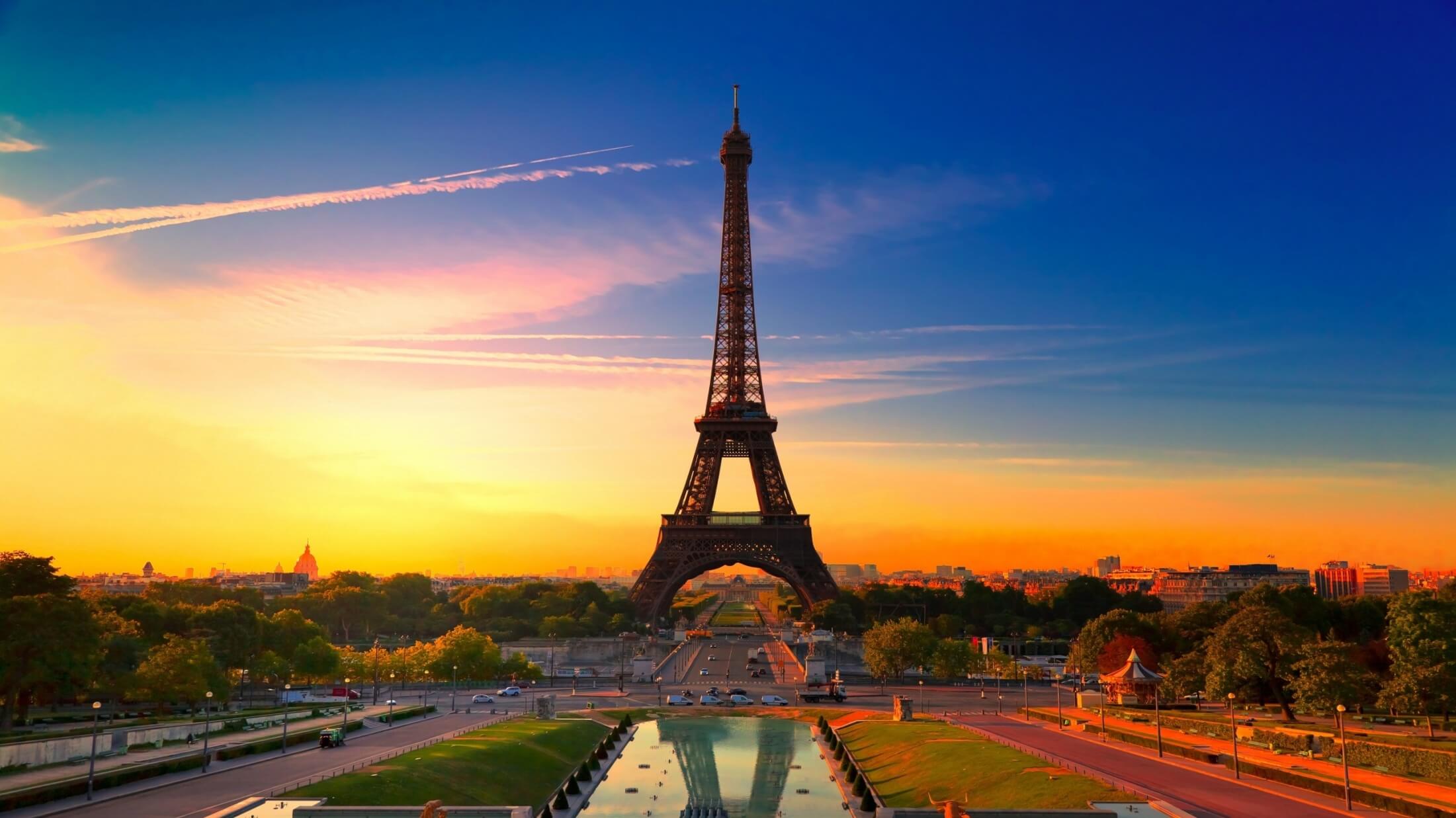 LOGO
P
art
one
延时符
图文易修改
“ 想象力比知识更重要，因为知识是有限的，而想象力概括着世界上的一切。”  
                                                      -- 爱因斯坦
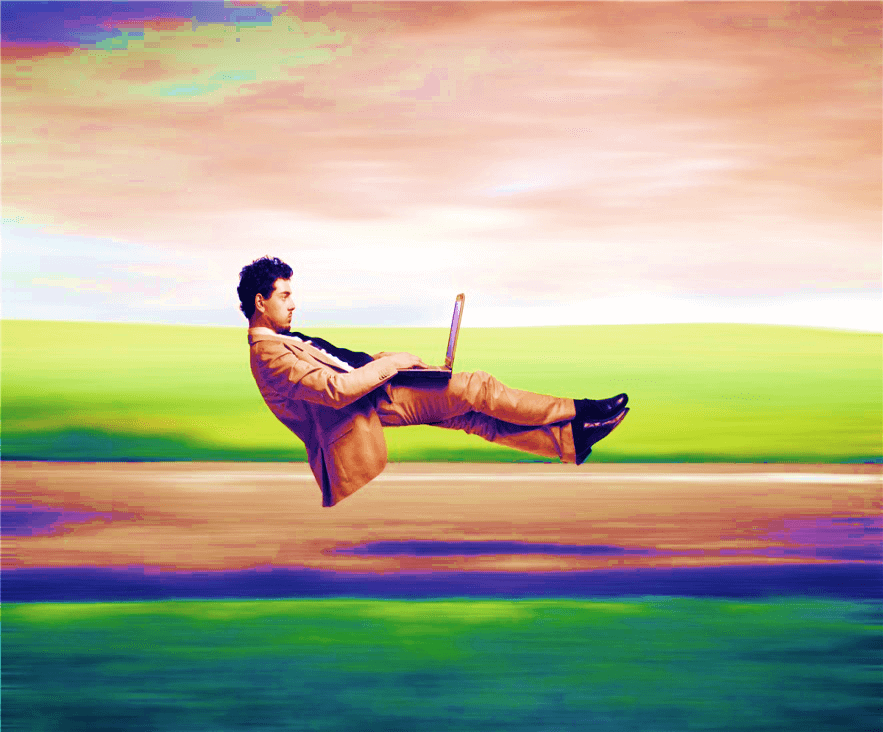 延时符
图文易修改
赢在起点
一切以
客户需求
为核心价值
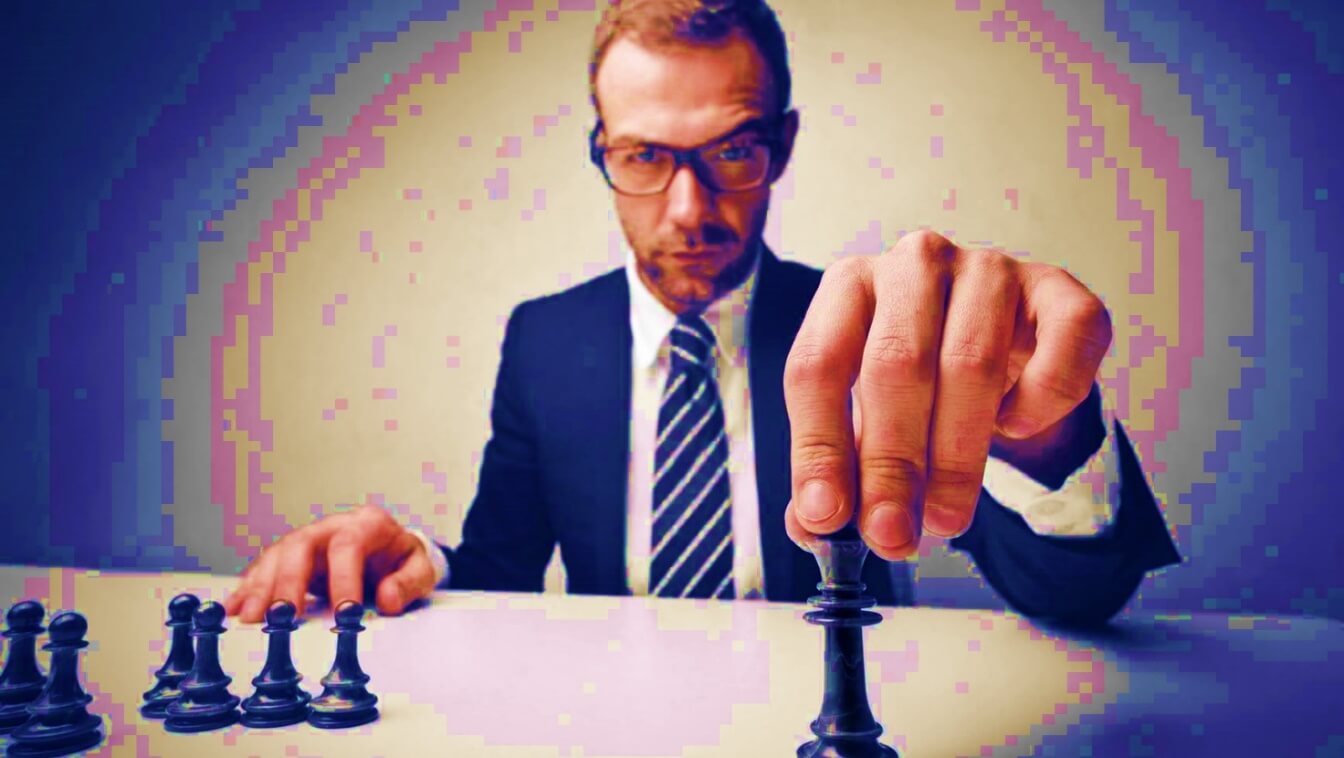 延时符
图文易修改
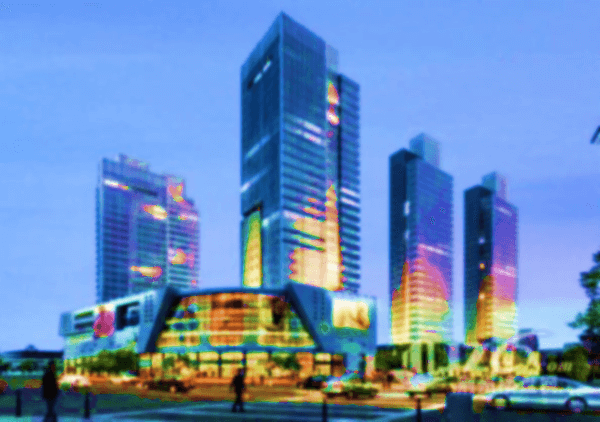 某某科技有限公司是全球领先的综合通信解决方案提供商。公司将为全球160多个国家和地区的电信运营商和企业网客户提供创新技术与产品解决方案。公司成立于2013年，未来将在香港和深圳两地上市，是中国最大的通信设备上市公司。

       某某公司是全球领先的综合通信解决方案提供商，提供创新技术与产品解决方案。
延时符
图文易修改
我们的
团队
“此处添加详细文本描述，建议与标题相关并符合整体语言风格，语言描述尽量简洁生动。
延时符
图文易修改
技能：
人物介绍：
团队协作
90%
麻省理工大学建筑系硕士，后又获得哈佛大学建筑系博士学位。参加过国内外重大工作。
沟通交流
80%
业务知识
90%
情绪管理
85%
JSEN
工作岗位说明及日常工作内容阐述。
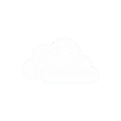 项目经理
延时符
图文易修改
技能：
人物介绍：
团队协作
80%
上海复旦大学哲学系毕业，之后取得香港浸会大学传播硕士学位。
沟通交流
70%
业务知识
95%
情绪管理
50%
DAIEN
工作岗位说明及日常工作内容阐述。
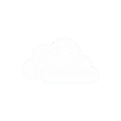 人力资源经理
延时符
图文易修改
单击此处添加段落文本单击此处添加段落文本单击此处添加段落文本单击
单击此处添加段落文本单击此处添加段落文本单击此处添加段落文本单击
标题文字
标题文字
标题文字
单击此处添加段落文本单击此处添加段落文本单击此处添加段落文本单击
延时符
图文易修改
标题文字
标题文字内容
标题文字
标题文字内容
标题文字
标题文字内容
标题文字
标题文字内容
延时符
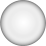 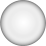 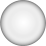 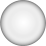 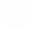 图文易修改
第三步
在此添加标题或目录索引
 在此添加标题或目录索引
第二步
在此添加标题或目录索引
 在此添加标题或目录索引
第一步
在此添加标题或目录索引
 在此添加标题或目录索引
延时符
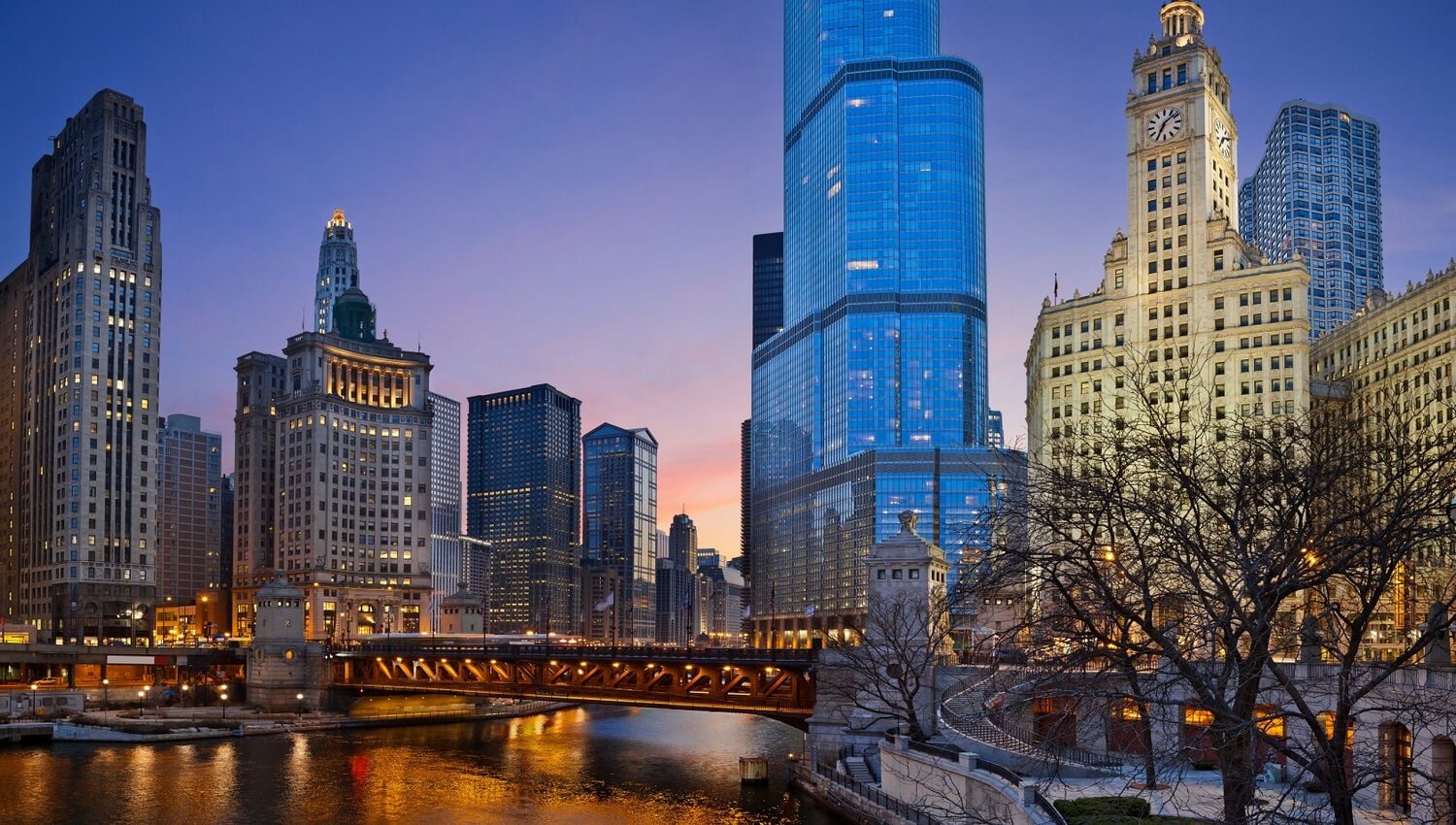 LOGO
P
art
two
延时符
图文易修改
单击此处添加段落文本单击此处添加段落文本单击此处添加段落文本单击此处添加段落
添加标题
28%
单击此处添加段落文本单击此处添加段落文本单击此处添加段落文本单击此处添加段落
39%
添加标题
33%
单击此处添加段落文本单击此处添加段落文本单击此处添加段落文本单击此处添加段落
添加标题
延时符
图文易修改
78%
80%
70%
62%
60%
50%
40%
36%
40%
30%
22%
15%
20%
单击此处添加段落文本单击此处添加段落文本单击此处添加段落文本单击此处
10%
0%
标题
标题
标题
标题
标题
标题
延时符
图文易修改
单击此处添加文字内容
单击此处添加文字内容
单击此处添加文字内容
单击此处添加文字内容
单击此处添加文字内容
单击此处添加文字内容
单击此处添加文字内容
单击此处添加文字内容
3
4
单击此处添加文字内容
单击此处添加文字内容
单击此处添加文字内容
单击此处添加文字内容
5
2
1
6
单击此处
添加文字
延时符
图文易修改
添加标题
添加标题
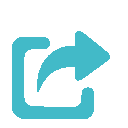 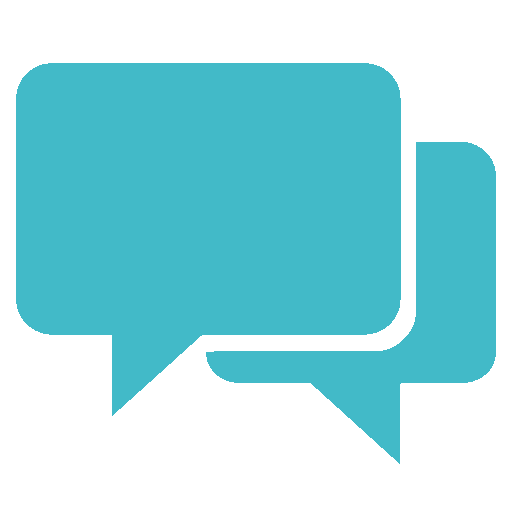 单击添加文本单击添加文本单击添加
单击添加文本单击添加文本单击添加
添加标题
添加标题
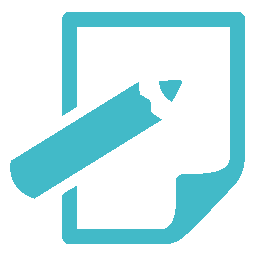 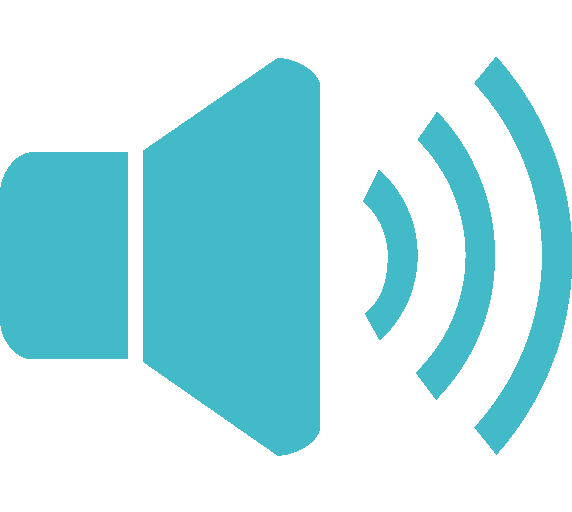 添加标题
单击添加文本单击添加文本单击添加
单击添加文本单击添加文本单击添加
添加标题
添加标题
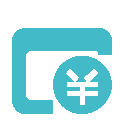 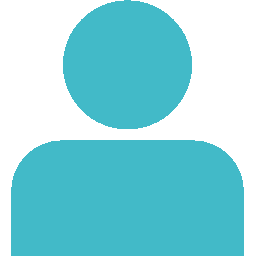 单击添加文本单击添加文本单击添加
单击添加文本单击添加文本单击添加
延时符
图文易修改
1.单击添加标题文本
单击添加文本 单击添加文本 单击添
4.单击添加标题文本
单击添加文本 单击添加文本 单击
5.单击添加标题文本
单击添加文本 单击添加文本 单击添
4
5
2
1
3
2.单击添加标题文本
单击添加文本 单击添加文本 单击添
3.单击添加标题文本
单击添加文本 单击添加文本 单击添
延时符
图文易修改
标题文字内容
标题文字内容
标题文字内容
标题文字内容
单击此处添加段落文本单击此处添加段落文本单击此处添加段落文本
单击此处添加段落文本单击此处添加段落文本单击此处添加段落文本
单击此处添加段落文本单击此处添加段落文本单击此处添加段落文本
单击此处添加段落文本单击此处添加段落文本单击此处添加段落文本
延时符
图文易修改
单击此处添加段落文本单击此处添加段落文本单击此处添加段落文本
标题文字内容
单击此处添加段落文本单击此处添加段落文本单击此处添加段落文本
标题文字内容
单击此处添加段落文本单击此处添加段落文本单击此处添加段落文本
标题文字内容
延时符
图文易修改
单击此处添加文本，单击此处添加文本
这里输入文本这里输入文本
这里输入文本这里输入文本
此处添加文本，此处添加文本
这里输入文本这里输入文本
这里输入文本这里输入文本
单击此处添加文本
这里输入文本这里输入文本
这里输入文本这里输入文本
文本
这里输入文本这里输入文本
这里输入文本这里输入文本
延时符
图文易修改
40%
40%
40%
标题文字
标题文字
标题文字
延时符
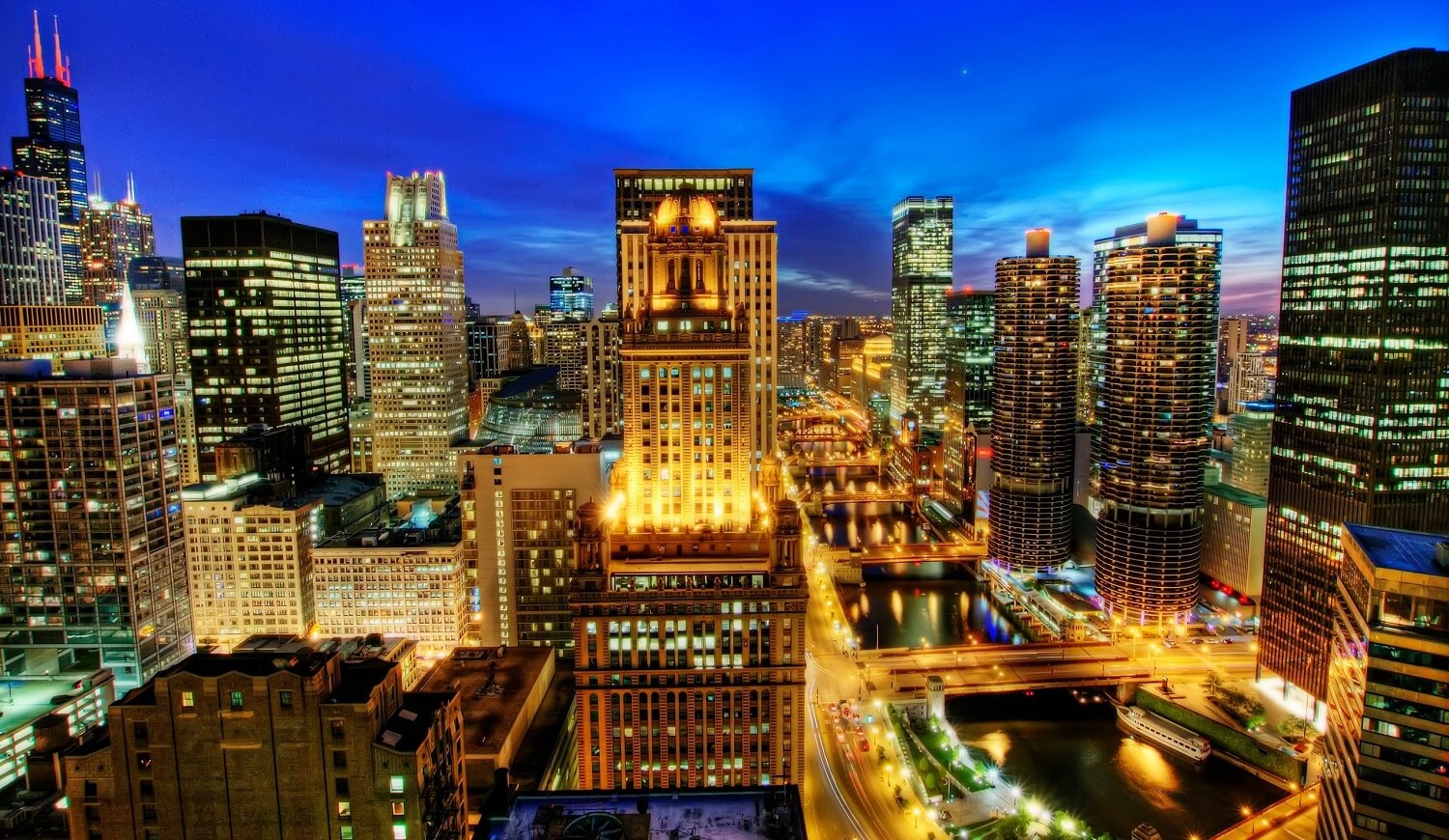 LOGO
P
art
three
延时符
图文易修改
添加段落文字
添加段落文字
添加段落文字
添加段落文字
添加段落文字
延时符
图文易修改
40%
40%
40%
40%
标题文字
标题文字
标题文字
标题文字
标题文字内容
标题文字内容
标题文字内容
标题文字内容
延时符
图文易修改
单击添加段落文字单击添加段落文字
单击添加段落文字单击添加段落文字
单击添加段落文字单击添加段落文字
延时符
图文易修改
单击此处添加段落文本单击此处添加段落文本单击此处添加段落文本单
50%
75%
单击此处添加段落文本单击此处添加段落文本单击此处添加段落文本单
30%
45%
单击此处添加段落文本单击此处添加段落文本单击此处添加段落文本单
延时符
图文易修改
单击此处添加段落文本单击此处添加段落文本单击此处添加段落文本单
单击此处添加段落文本单击此处添加段落文本单击此处添加段落文本单
单击此处添加段落文本单击此处添加段落文本单击此处添加段落文本单
25%
25%
延时符
图文易修改
标题
单击添加文本单击添加文本单击添加文本单击添加文本单击添加文本单击添加文本单击添加文本单击添加文本单击添加文本单击添加文本单击添加文本单击添加文本单击添加文本单击添加文本
标题
单击添加文本单击添加文本单击添加文本单击添加文本单击添加文本单击添加文本单击添加文本单击添加文本单击添加文本单击添加文本单击添加文本单击添加文本单击添加文本单击添加文本
标题
单击添加文本单击添加文本单击添加文本单击添加文本单击添加文本单击添加文本单击添加文本单击添加文本单击添加文本单击添加文本单击添加文本单击添加文本单击添加文本单击添加文本
延时符
图文易修改
单击此处添加段落文本单击此处添加段落文本单击此处添加段落文本单击
75%
65%
单击此处添加段落文本单击此处添加段落文本单击此处添加段落文本单击
55%
单击此处添加段落文本单击此处添加段落文本单击此处添加段落文本单击
45%
延时符
图文易修改
75%
75%
75%
单击此处添加段落文本单击此处添加段落文本单击此处添加段落文本单击此
单击此处添加段落文本单击此处添加段落文本单击此处添加段落文本单击此
标题文字
标题文字
标题文字
单击此处添加段落文本单击此处添加段落文本单击此处添加段落文本单击此
单击此处添加段落文本单击此处添加段落文本单击此处添加段落文本单击此
197
197
197
197
延时符
图文易修改
双击此处添加标题文字
双击此处添加标题文字
单击此处添加文字
单击此处添加文字
单击此处
添加文字
单击此处添加内容文字
单击此处添加内容文字
单击此处添加内容文字
单击此处添加内容文字
单击此处添加内容文字
单击此处添加内容文字
延时符
图文易修改
2010
2008
2012
2011
2013
2009
标题文字
标题文字
标题文字
标题文字
标题文字
标题文字
延时符
图文易修改
延时符
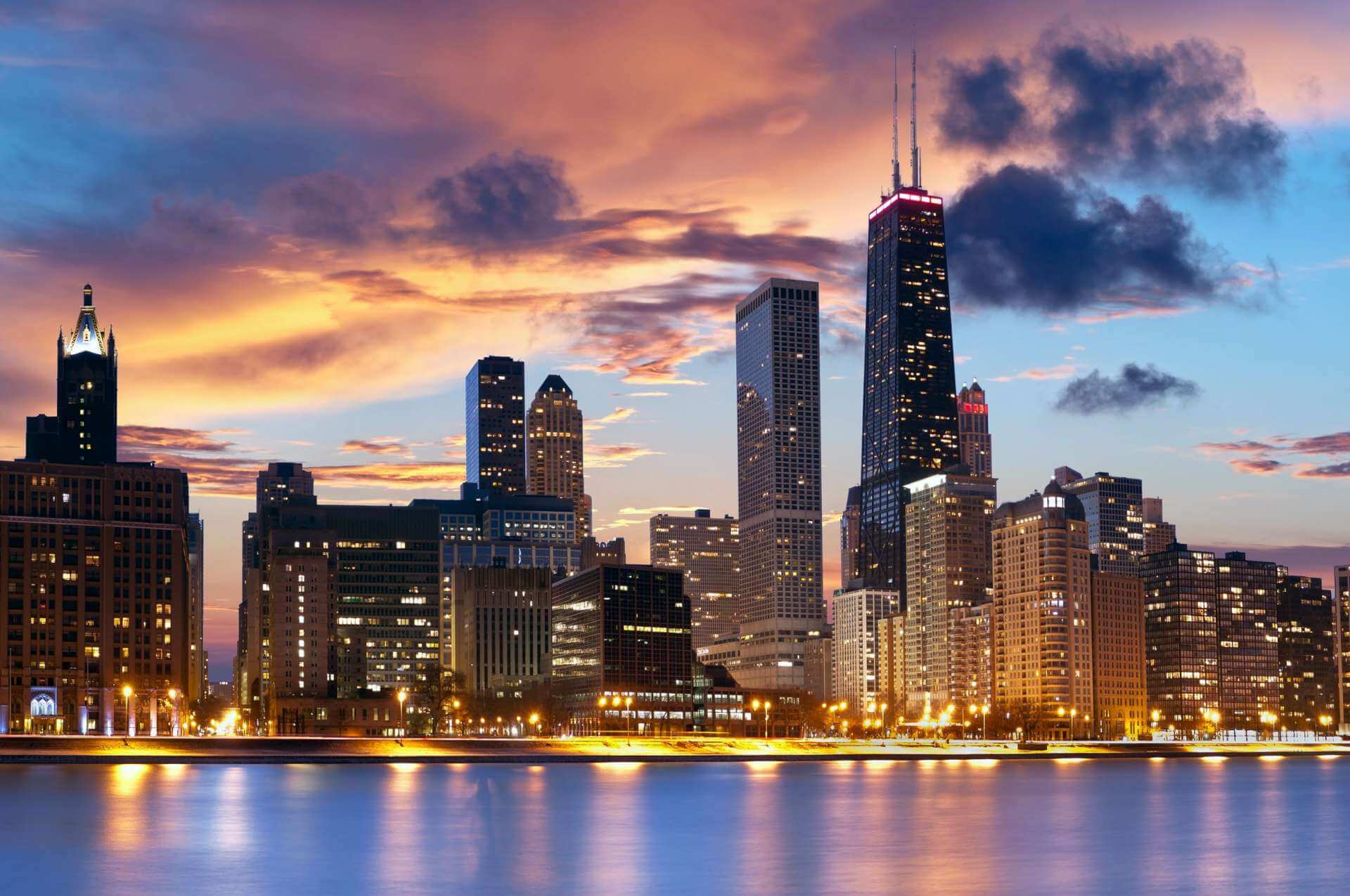 LOGO
P
art
four
延时符
图文易修改
单击填加标题

点击添加文本点击添加文本

点击添加文本点击添加文本

点击添加文本点击添加文本
填加
标题
填加
标题
填加
标题
填加
标题
填加
标题
单击填加标题
点击添加文本点击添加文本

单击填加标题
点击添加文本点击添加文本
延时符
图文易修改
单击此处添加段落文本单击此处添加段落文本单击此处添加段落文本
单击此处添加段落文本单击此处添加段落文本单击此处添加段落文本
标题文字
标题文字
标题 文字
单击此处添加段落文本单击此处添加段落文本单击此处添加段落文本
标题文字
延时符
图文易修改
28%
28%
28%
28%
单击此处添加段落文本单击此处添加段落文本单击
单击此处添加段落文本单击此处添加段落文本单击
单击此处添加段落文本单击此处添加段落文本单击
单击此处添加段落文本单击此处添加段落文本单击
标题
文字
内容
单击此处添加段落文本单击此处添加段落文本单击此
单击此处添加段落文本单击此处添加段落文本单击此
单击此处添加段落文本单击此处添加段落文本单击此处
延时符
图文易修改
点击添加文本
点击添加文本
标题字
点击添加文本    
点击添加文本
点击添加文本    
点击添加文本
点击添加文本    
点击添加文本
点击添加文本    
点击添加文本
点击添加文本    
点击添加文本
点击添加文本    
点击添加文本
点击添加文本
标题文字
标题
文字
标题
文字
延时符
图文易修改
点击添加文本 点击添加文本
点击添加文本 点击添加文本
点击添加文本
添加标题
添加标题
点击添加文本 点击添加文本
点击添加文本 点击添加文本
延时符
图文易修改
单击此处添加段落文本单击此处添加段落文本单击此处添加段落文本单
75%
65%
单击此处添加段落文本单击此处添加段落文本单击此处添加段落文本单
45%
25%
单击此处添加段落文本单击此处添加段落文本单击此处添加段落文本单
延时符
图文易修改
01
02
添加标题
添加标题
添加标题
在此录入图表的描述说明，在此录入图表的描述说明，
在此录入图表的描述说明，在此录入图表的描述说明，
在此录入图表的说明
添加标题
添加标题
在此录入图表的描述说明
在此录入图表的描述说明
添加标题
04
03
添加标题
添加标题
在此录入图表的描述说明
在此录入图表的描述说明，在此录入图表的描述说明，
在此录入图表的描述说明，在此录入图表的描述说明，
延时符
图文易修改
单击此处
添加主标题
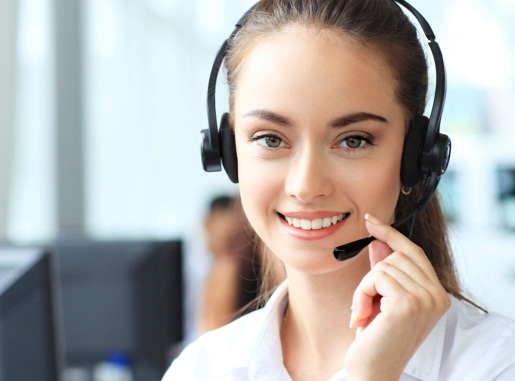 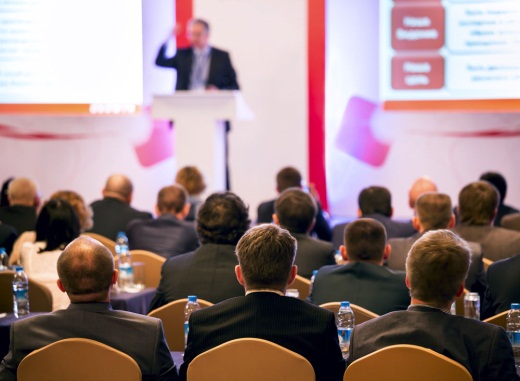 单击此处添加文本单击此处添加文本
单击此处添加文本单击此处添加文本
单击此处添加文本单击此处添加文本
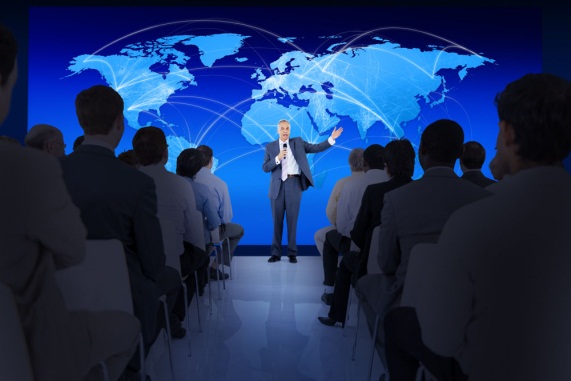 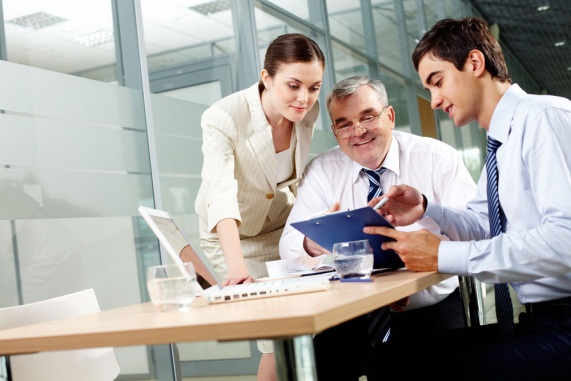 单击此处添加文本单击此处添加文本
单击此处添加文本单击此处添加文本
延时符
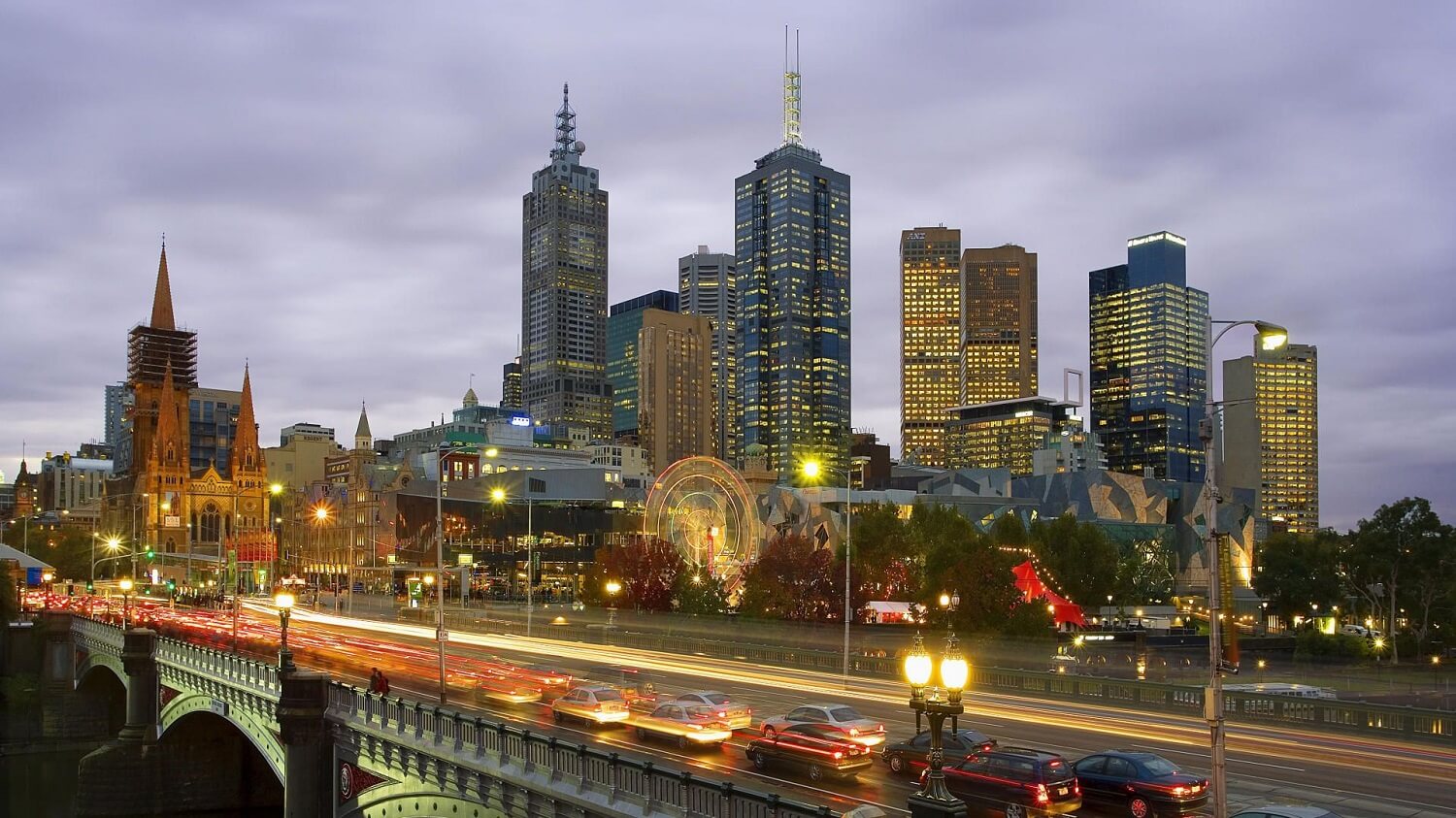 T
LOGO
hanks
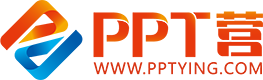 10000+套精品PPT模板全部免费下载
PPT营
www.pptying.com
[Speaker Notes: 模板来自于 https://www.pptying.com    【PPT营】]